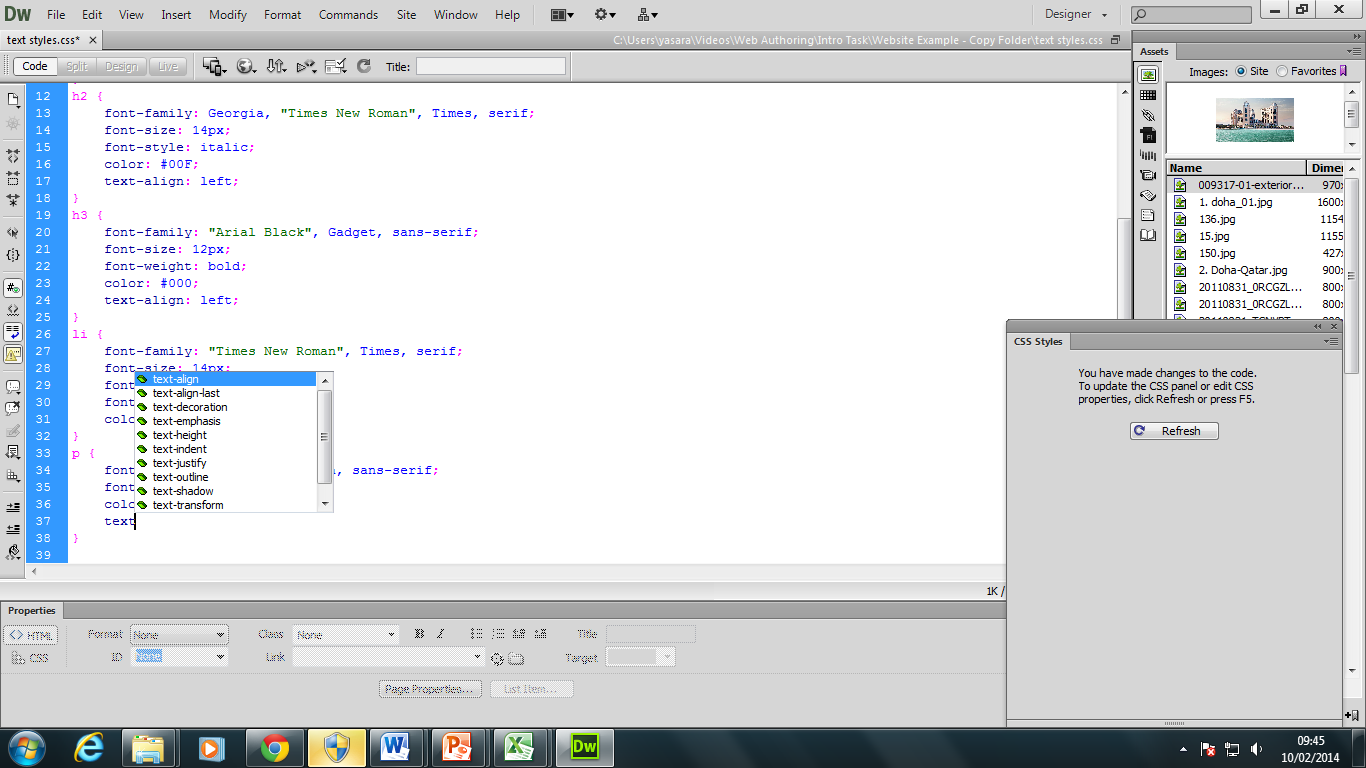 Heading 1 tags
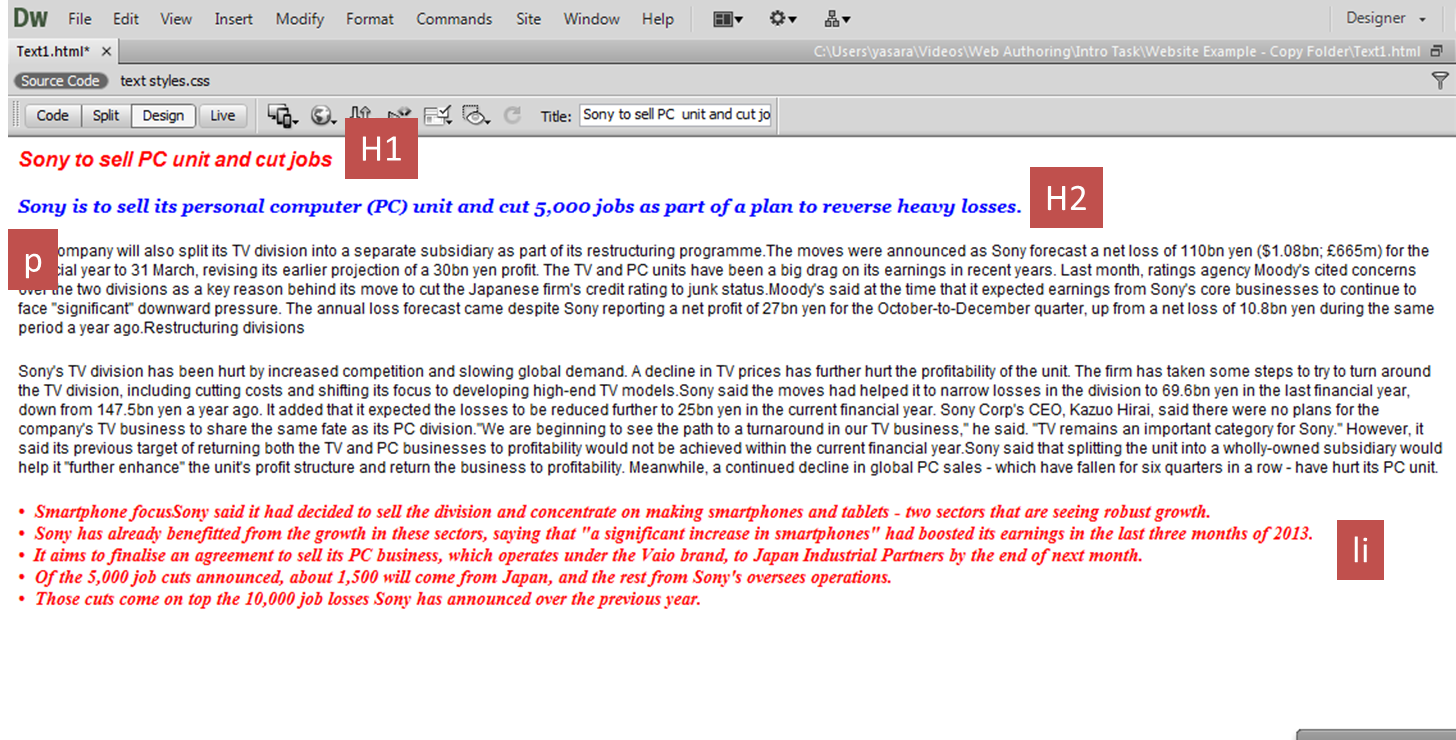 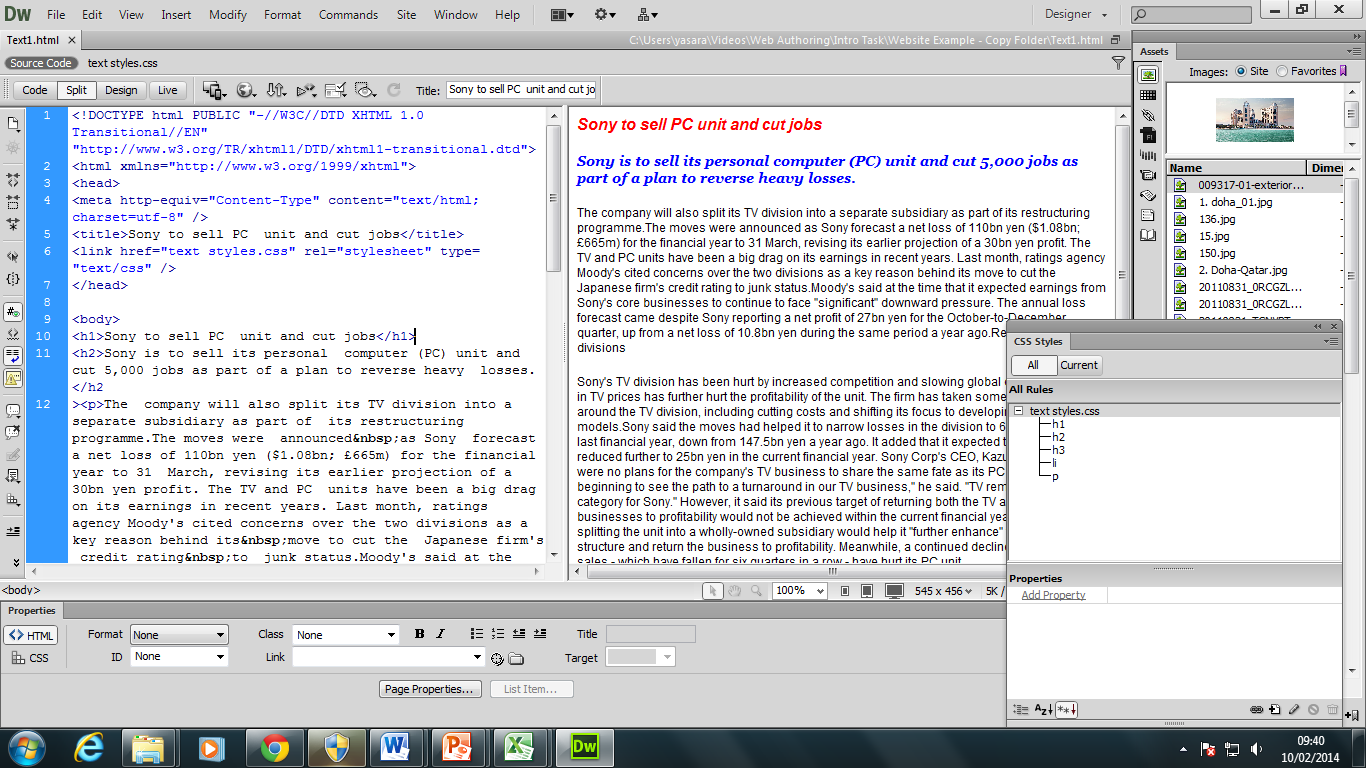 Heading 1 tags